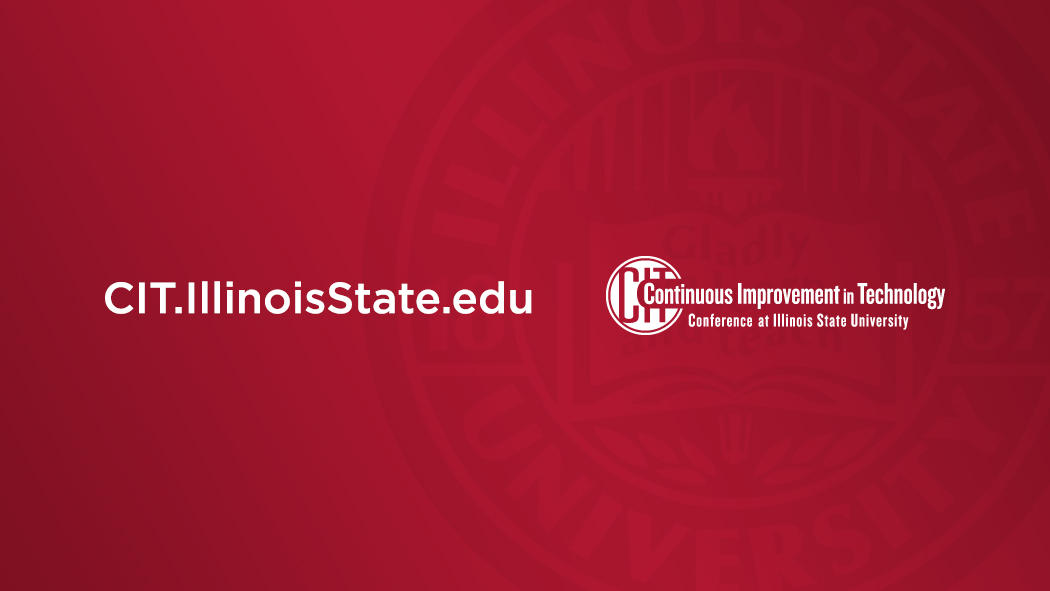 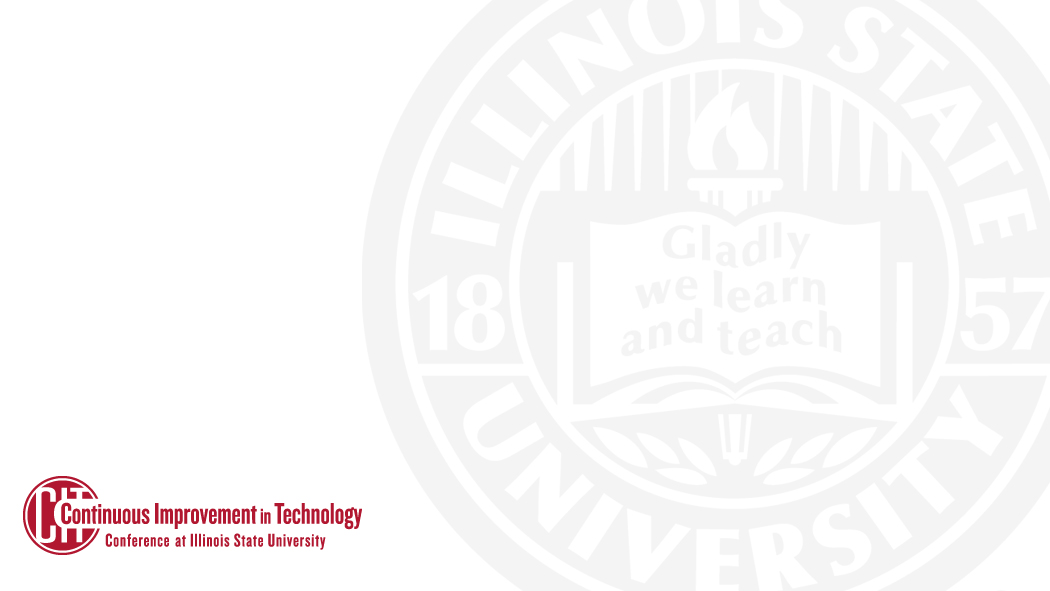 Building Cherwell Searches
Tyler Piper
August 2019
[Speaker Notes: Isutest.cherwellondemand.com/cherwellclient]
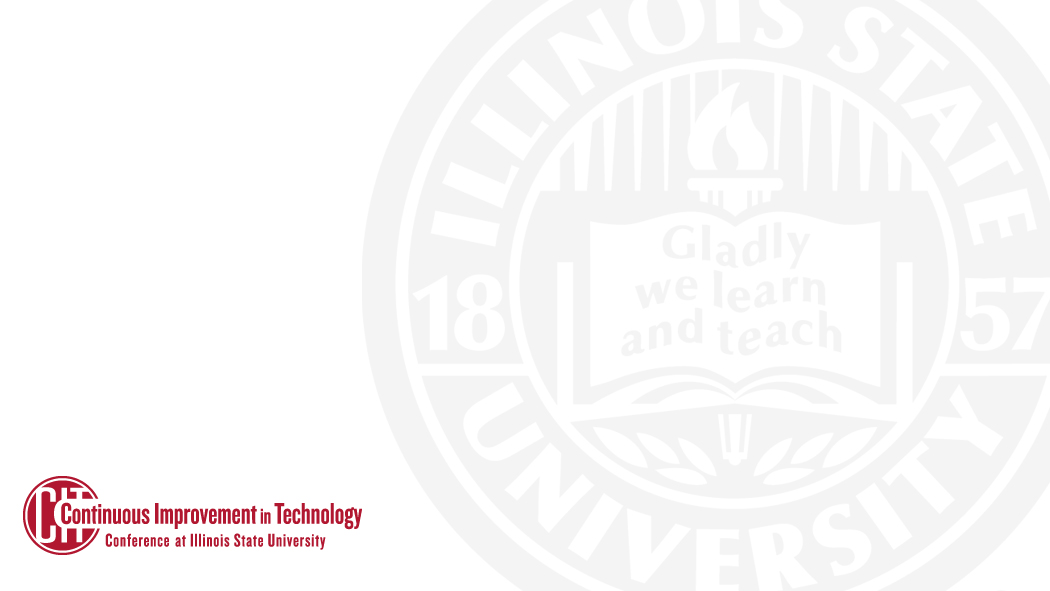 Agenda
[Speaker Notes: Searches (Queries) are the backbone of dashboard widgets, reports, and in general allow you to utilize Cherwell data to make better decisions in support of your customers.]
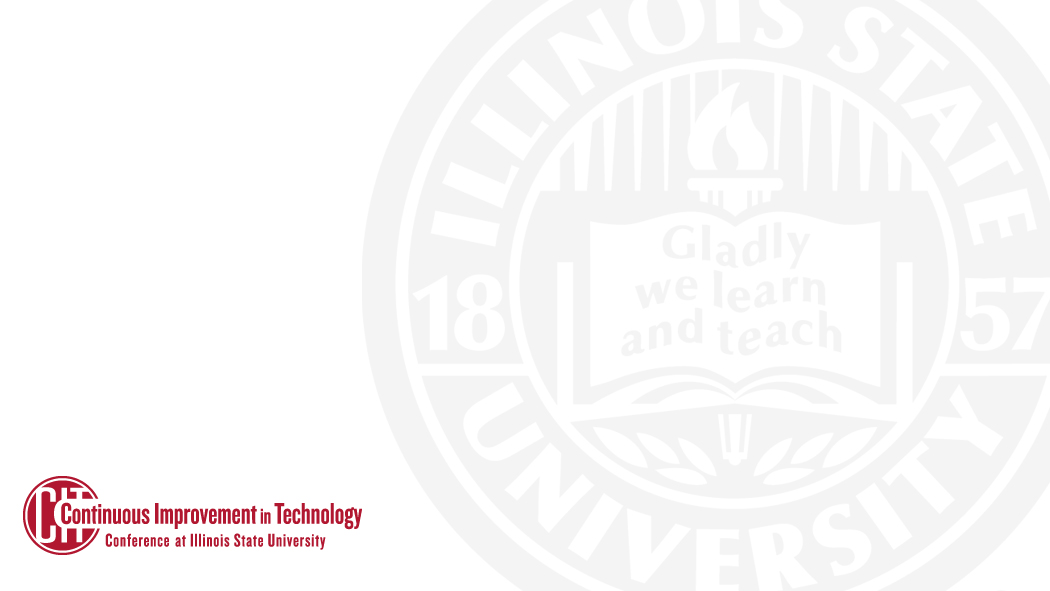 Field Name Identification
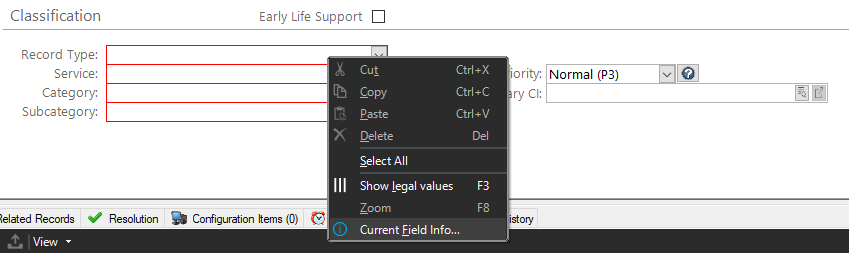 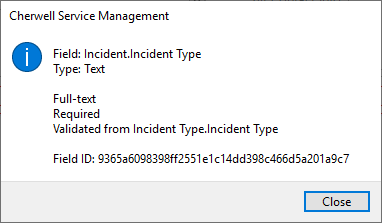 *Desktop Client Only*
[Speaker Notes: The first thing you need to do when building a search is identify the data fields you will want to use to narrow your results.

You will also need to know field names in order to include those data elements in the data export of the results.

Some field names don’t match the field label. In addition, some fields do not have the ability to find the field name. Contact the TSC for assistance.]
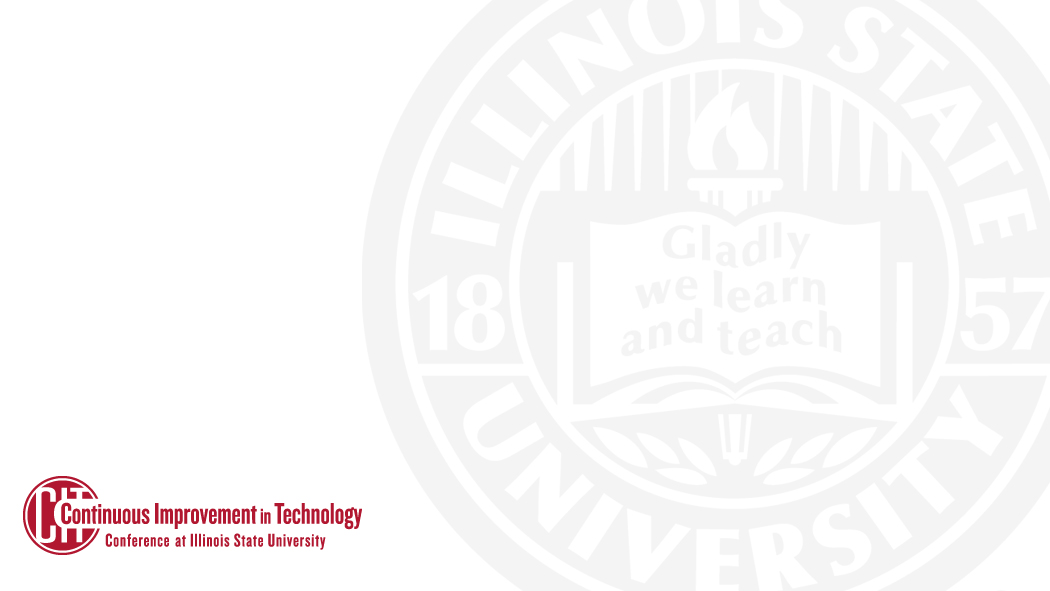 Field Name Identification
Retired Fields: KB5807

Coming Soon: 
- Data Dictionary
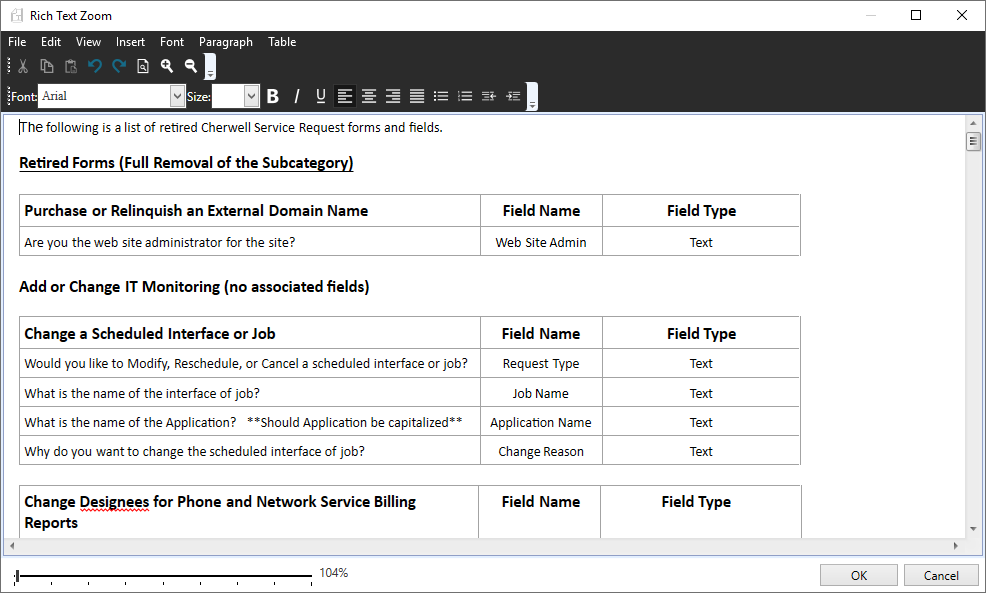 [Speaker Notes: The first thing you need to do when building a search is identify the data fields you will want to use to narrow your results.

You will also need to know field names in order to include those data elements in the data export of the results.]
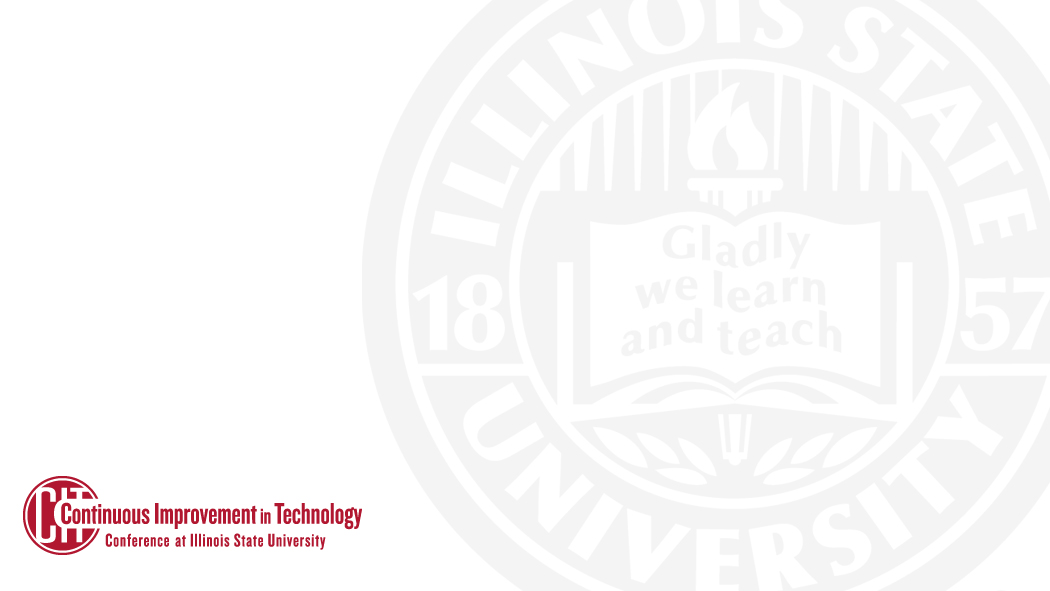 Clause Types
Group Clause: Groups together several Clauses. 
Must be true (AND logic), or if only one Clause must be true (OR logic)
Comparison Clause: Finds all records containing a field with a particular value.
Ownership Clause: Finds records associated with a particular owner (person or Team).
Related Clause: Finds Business Objects whose related Business Object satisfy some of the criteria.
Queue Clause: A Queue Clause is a clause that finds all records that exist or do not exist on Queues.
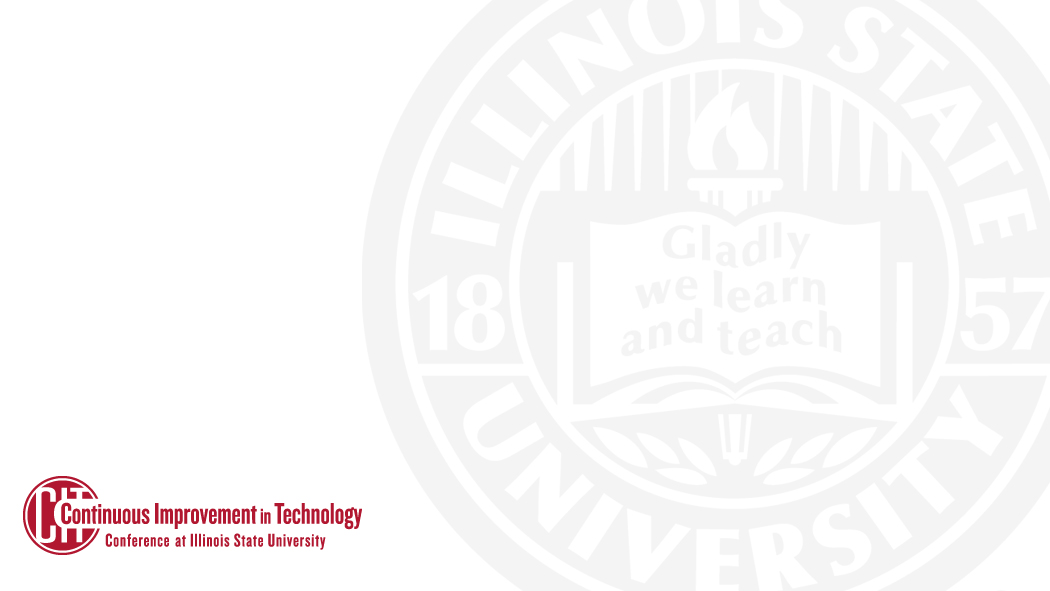 Search Examples
Primary CI

Open Past Due
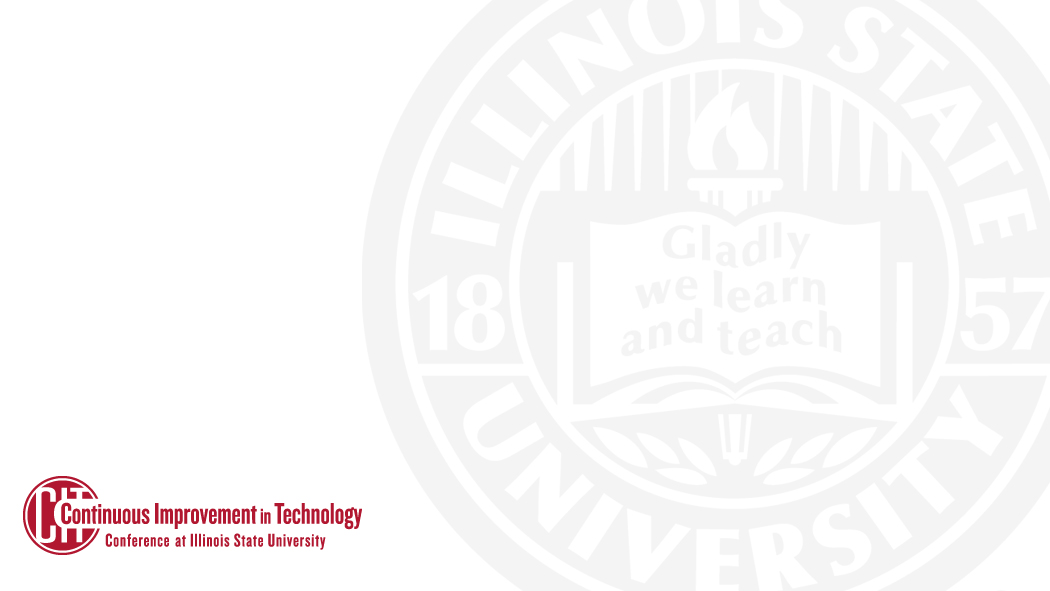 Exporting & Sharing
*Desktop Client Only
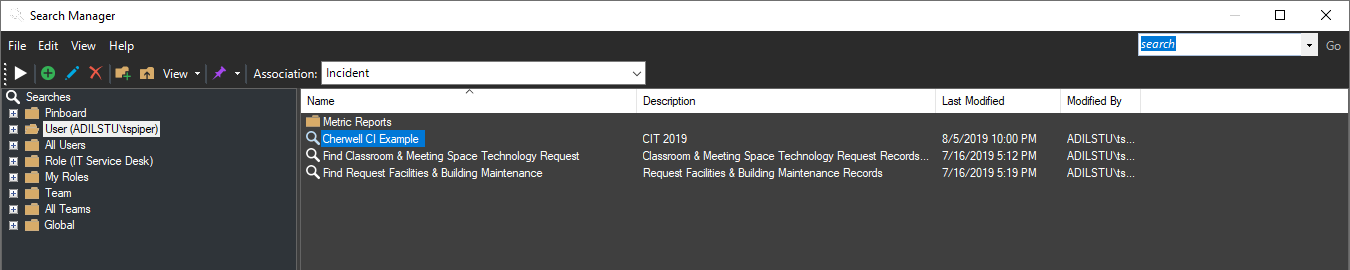 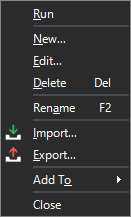 [Speaker Notes: .CED File
Can’t find it on the list? Check File Association at the top.]
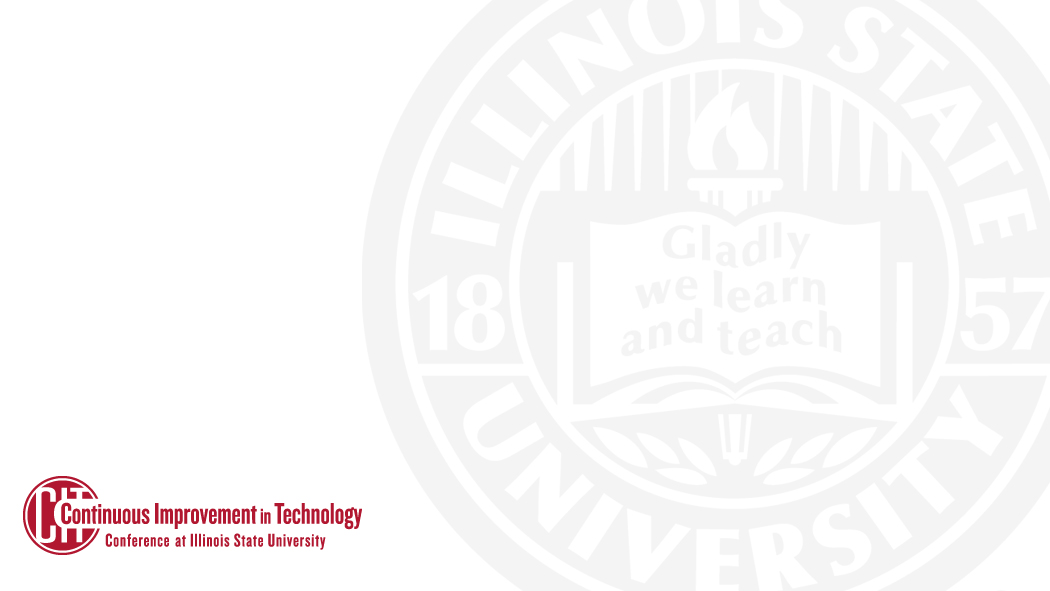 Tips for Success
Keep It Small
Narrow Date Range
Single Owner/Owning Team
Keep It Simple
Limit Relationship Searches, or Ask for Help
TEST IT FIRST
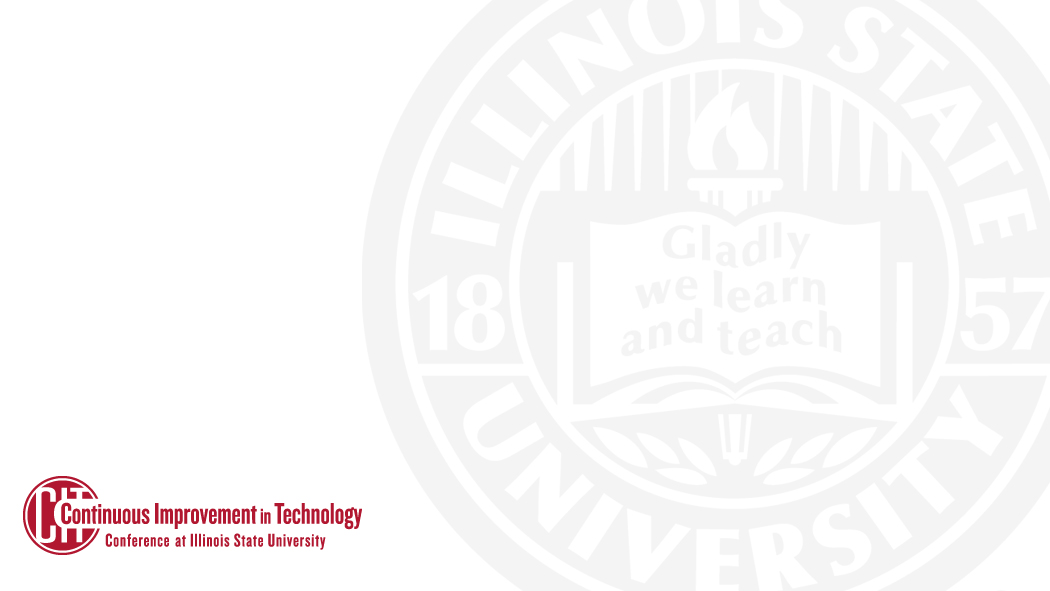 Questions?
AT Incident Coordinators
tspiper@ilstu.edu
[Speaker Notes: Isutest.cherwellondemand.com/cherwellclient]
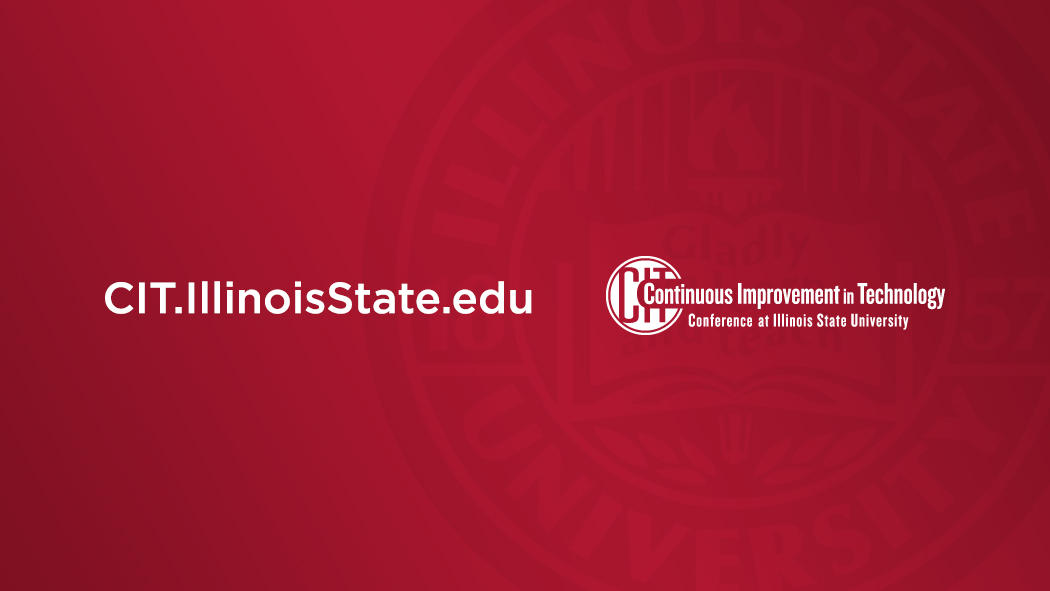